Microsoft office 365: teams
Creación de equipos de trabajo en el aula.
inicio en teams
Podemos entrar a través de la web de la Junta:
educa.jcyl.es
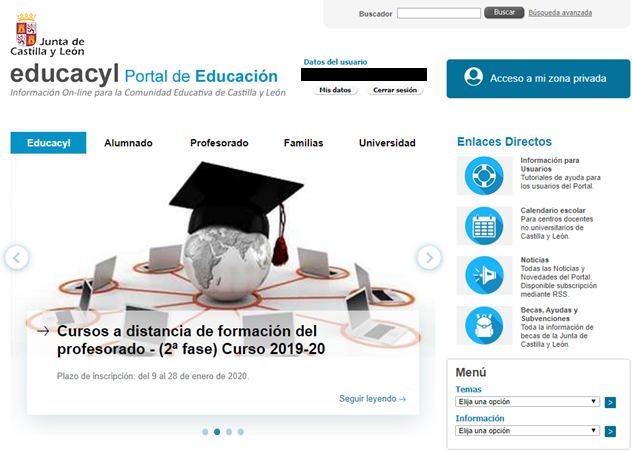 inicio en teams
O bien iniciando sesión en office 365:
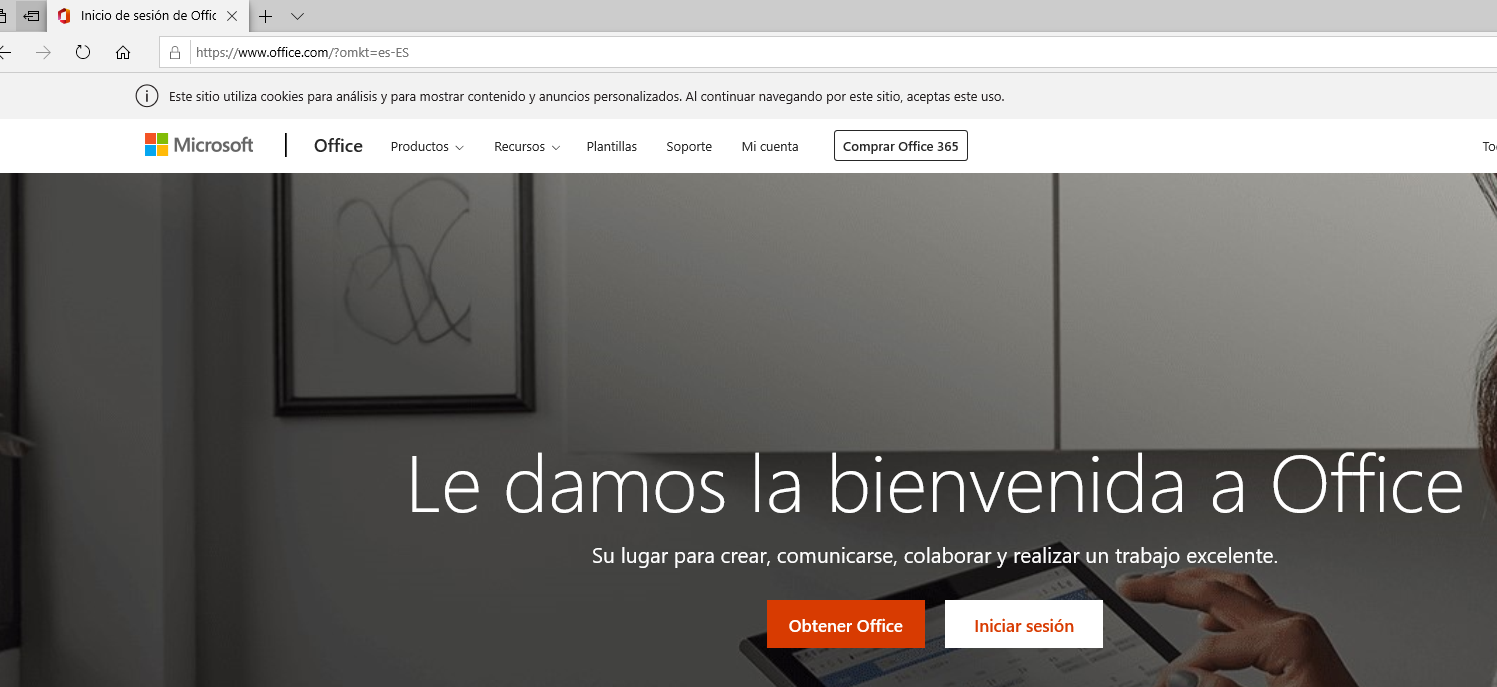 inicio en teams
En cualquier caso, buscamos la herramienta Teams.
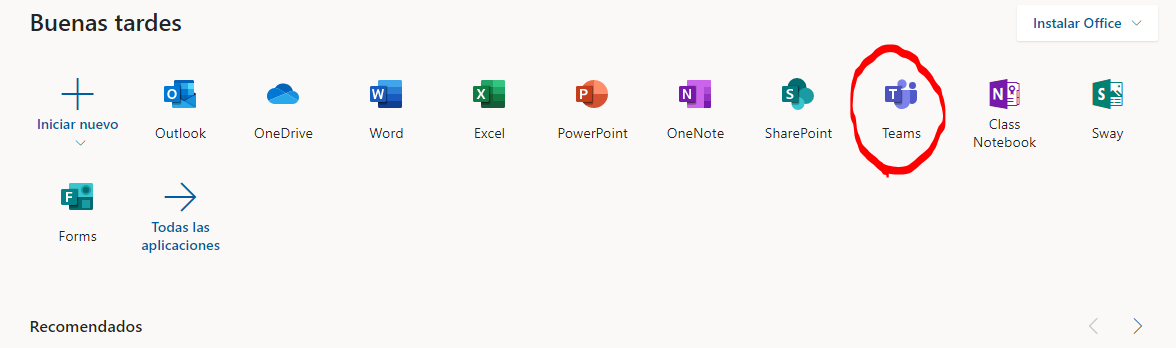 1. Crear equipo en teams
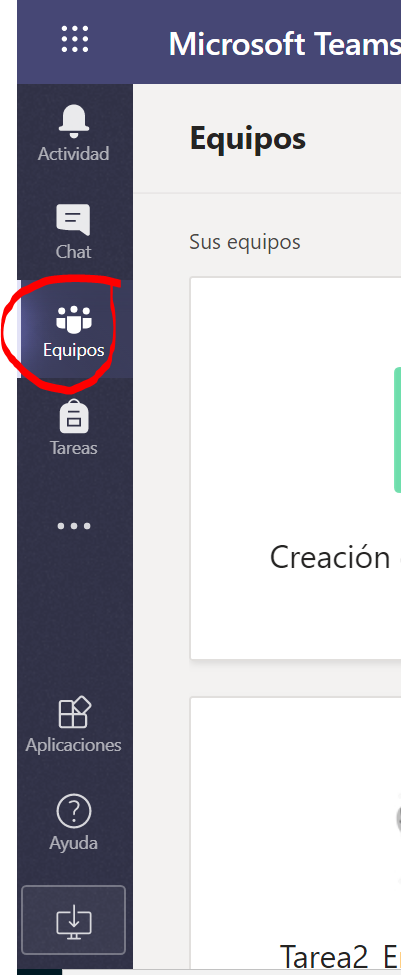 Seleccionamos la sección EQUIPOS
Botón Unirse a un equipo o crear uno
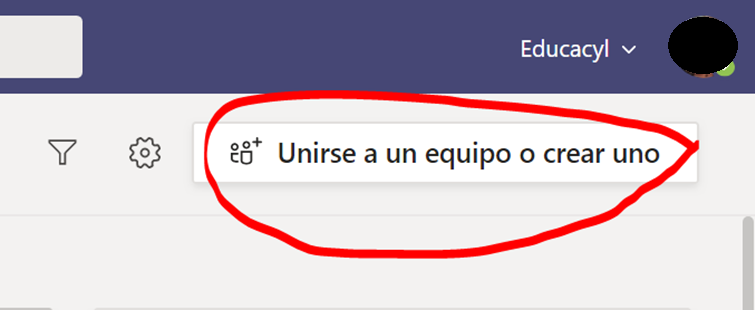 1. Crear equipo en teams
Seleccionamos Crear un equipo
Elegimos el tipo Clase
Damos nombre al equipo
Agregamos alumnos y profesores
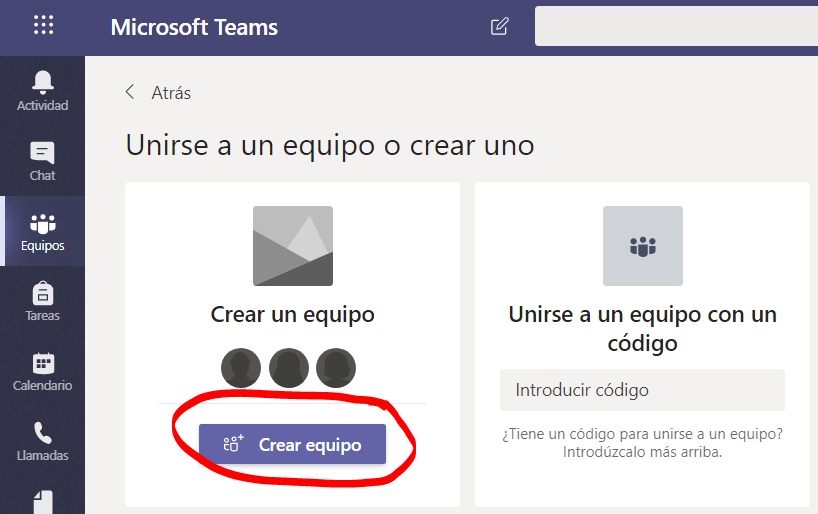 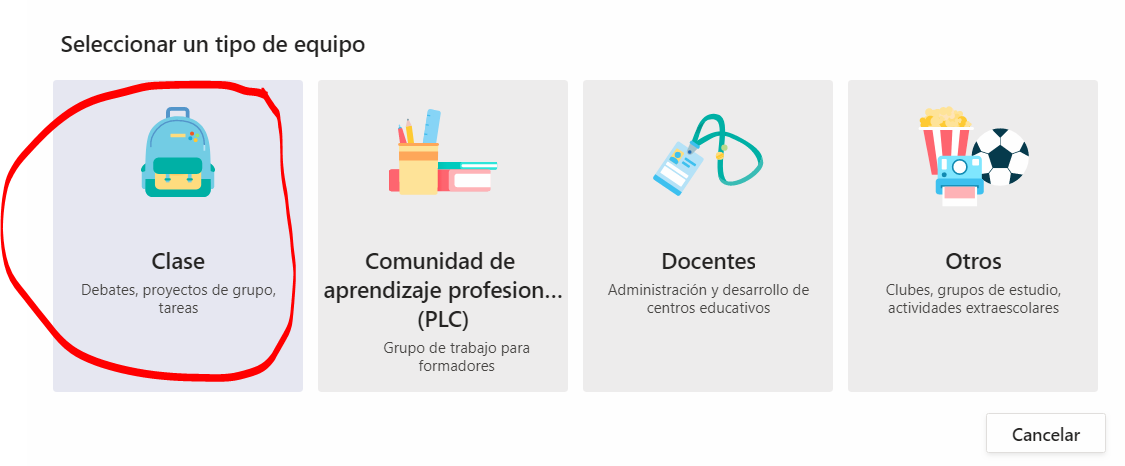 Entorno teams
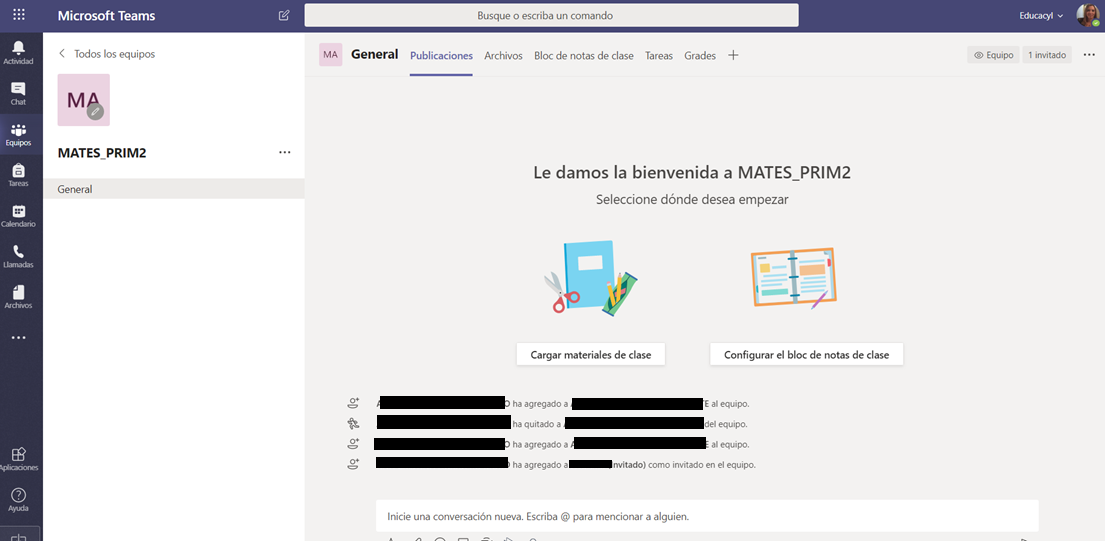 COMUNICACIONES CON LOS MIEMBROS DEL EQUIPO
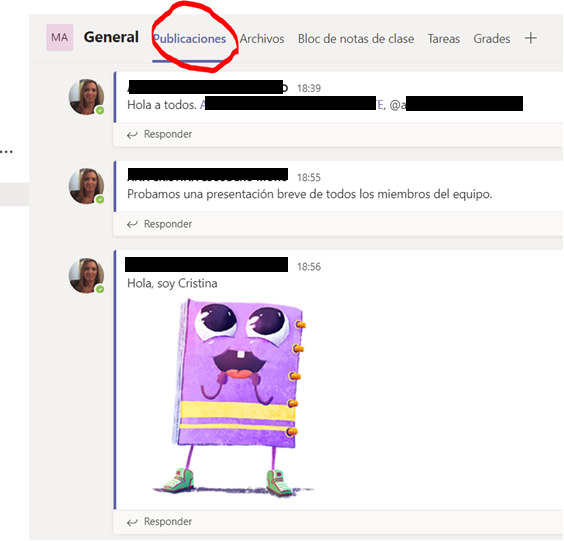 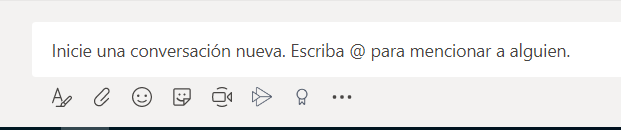 Cargar materiales
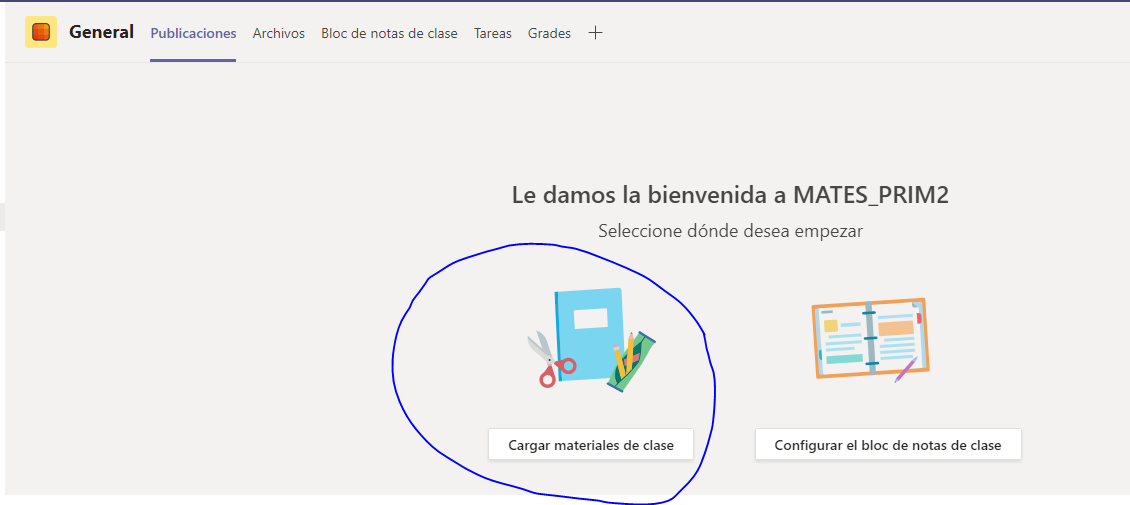 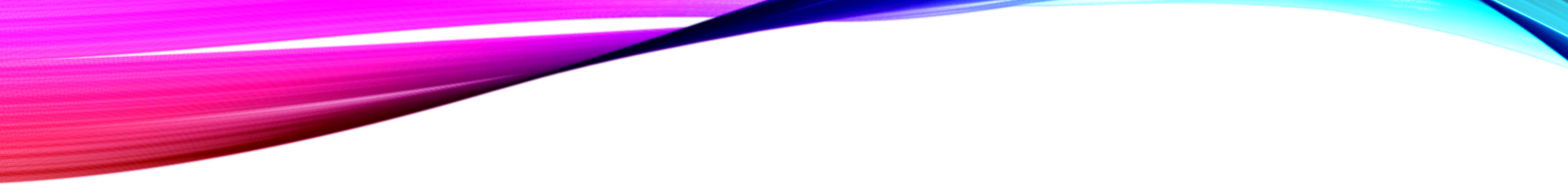 Cargar materiales
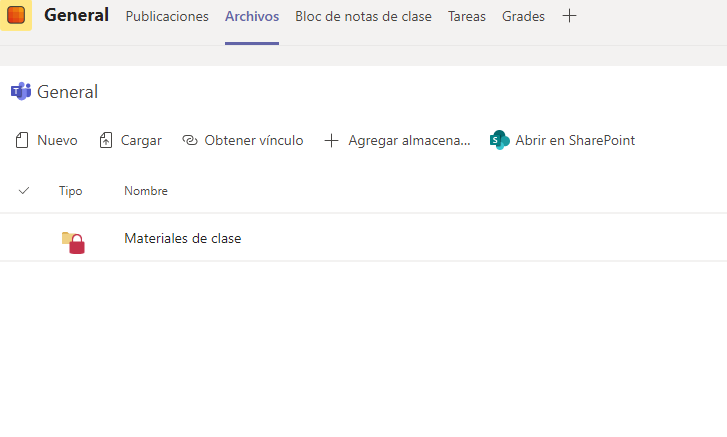 En Materiales de clase irán los archivos de sólo lectura, es decir, los “apuntes” o fichas.
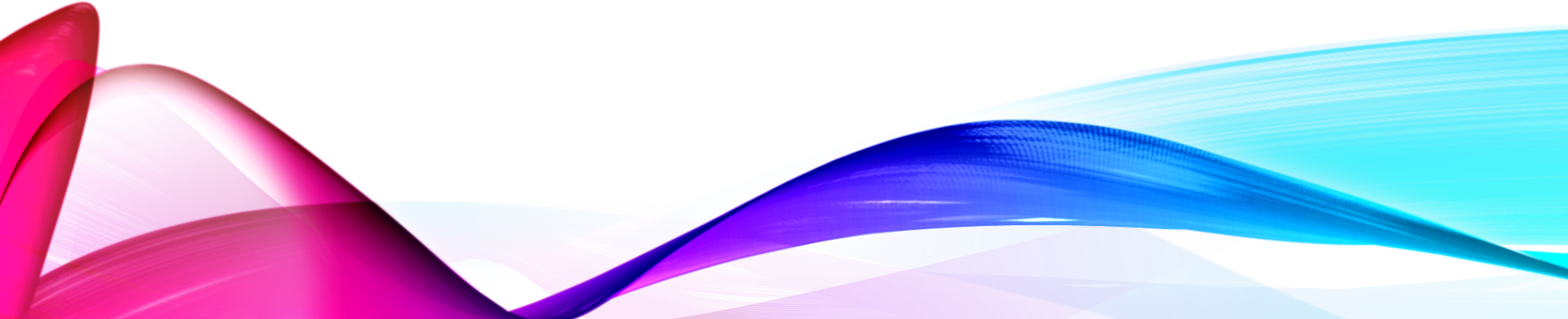 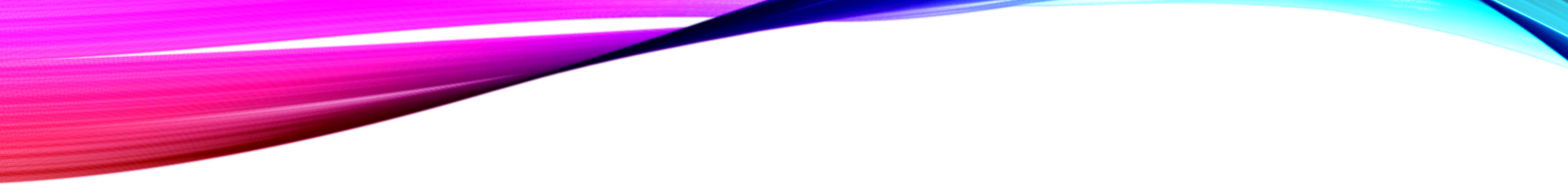 Cargar materiales
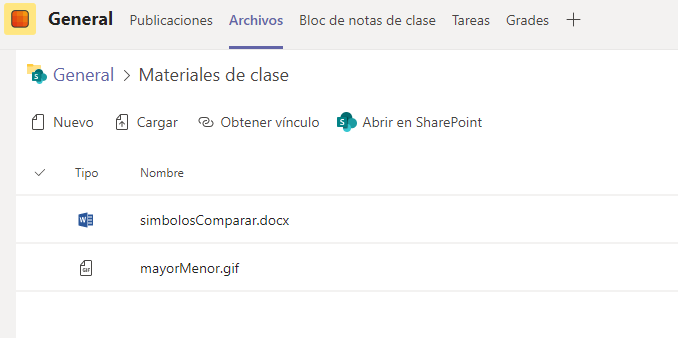 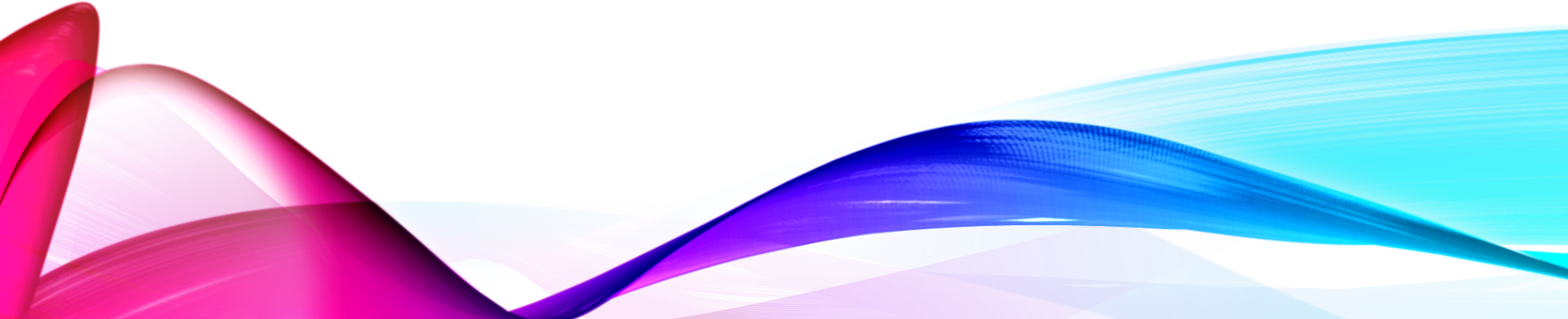 CONFIGURAR BLOC DE NOTAS
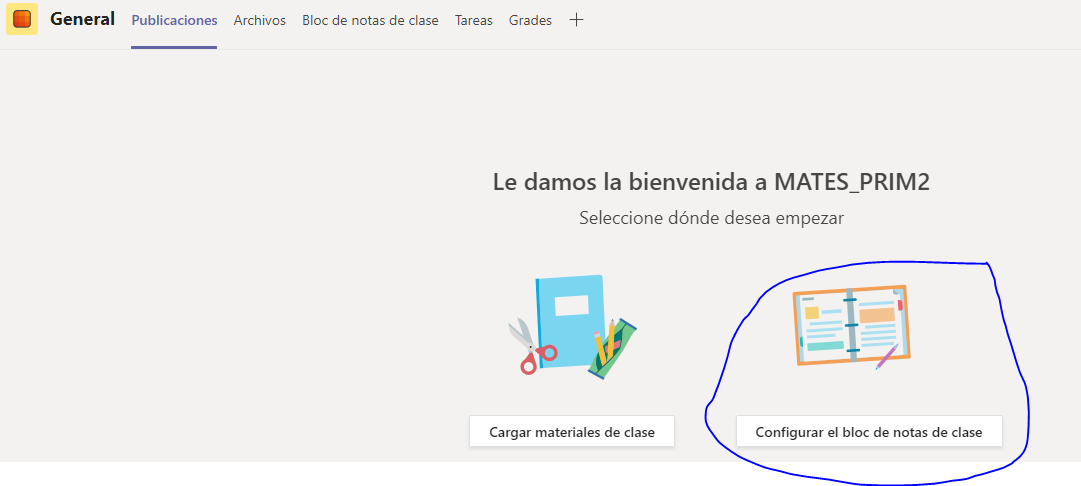 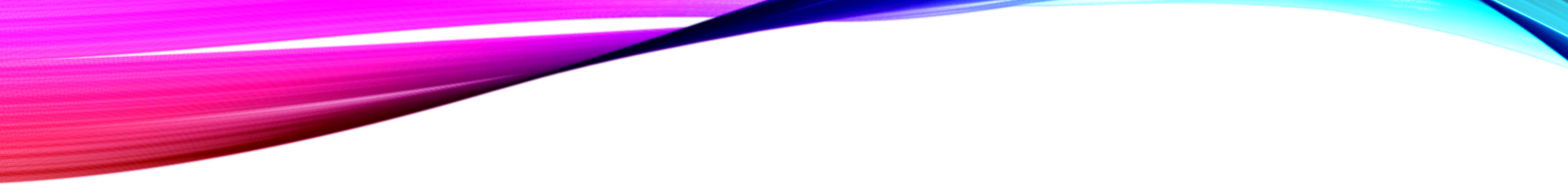 CONFIGURAR BLOC DE NOTAS
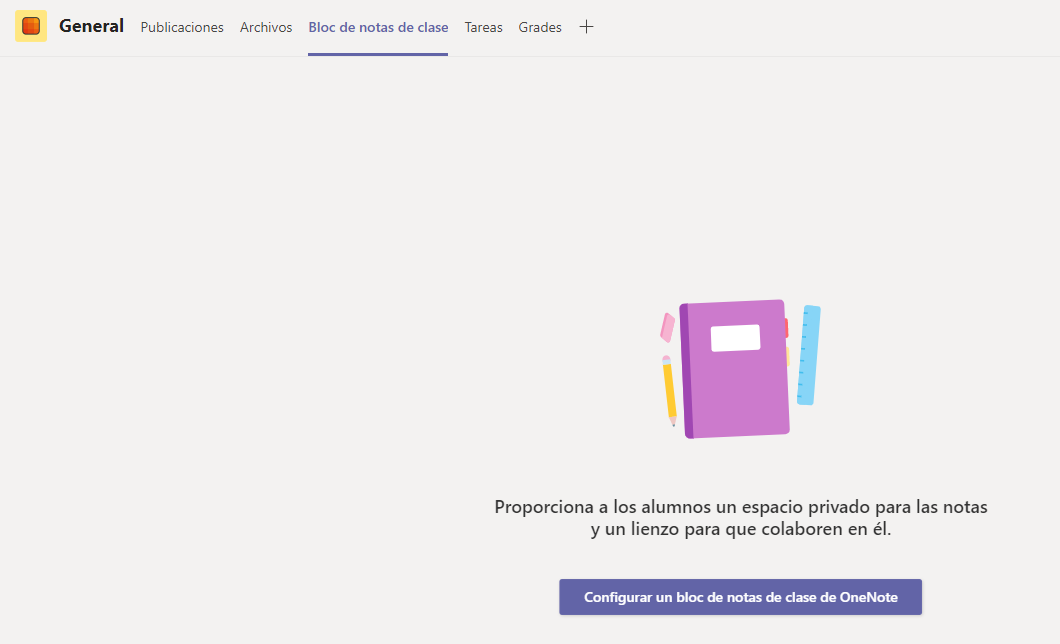 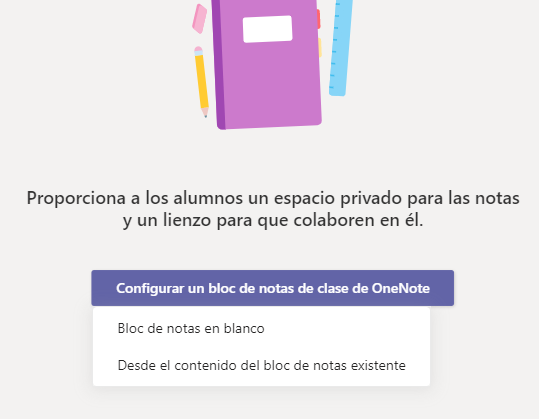 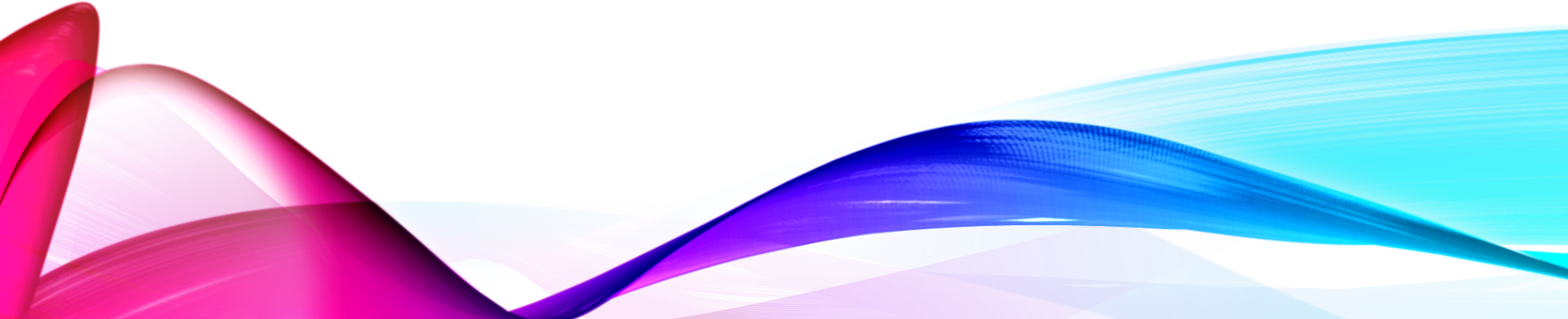 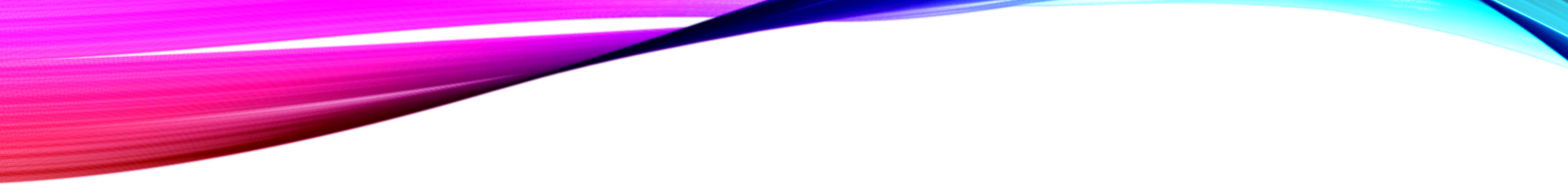 CONFIGURAR BLOC DE NOTAS
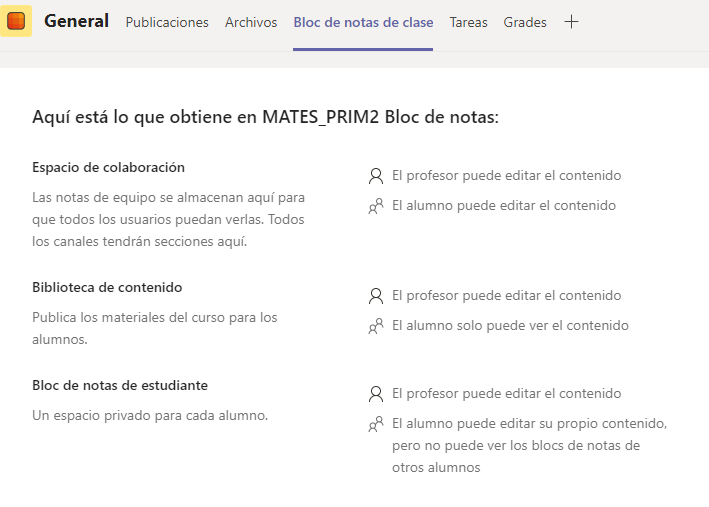 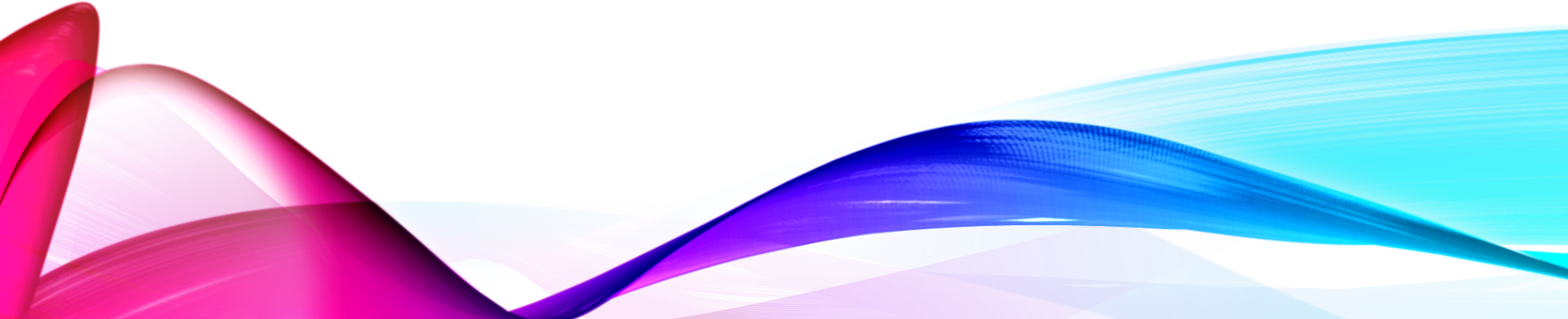 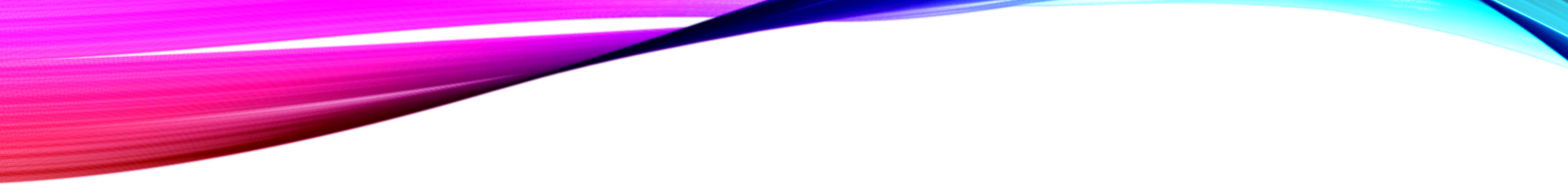 CONFIGURAR BLOC DE NOTAS
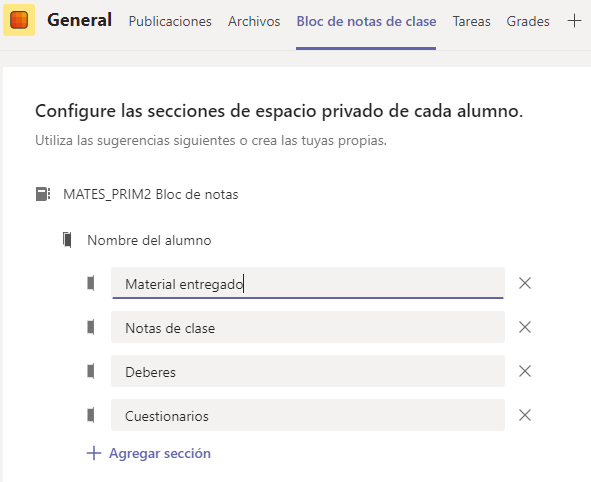 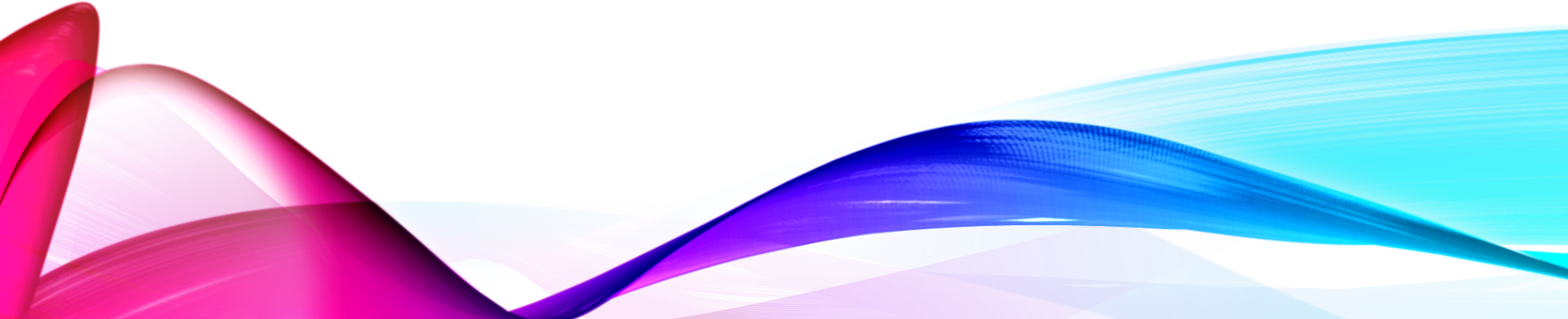 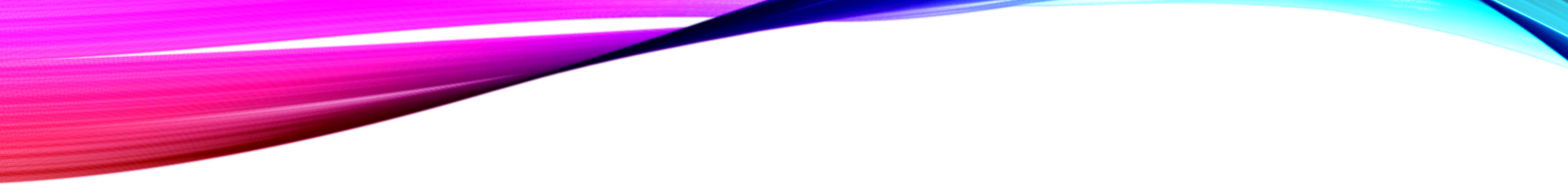 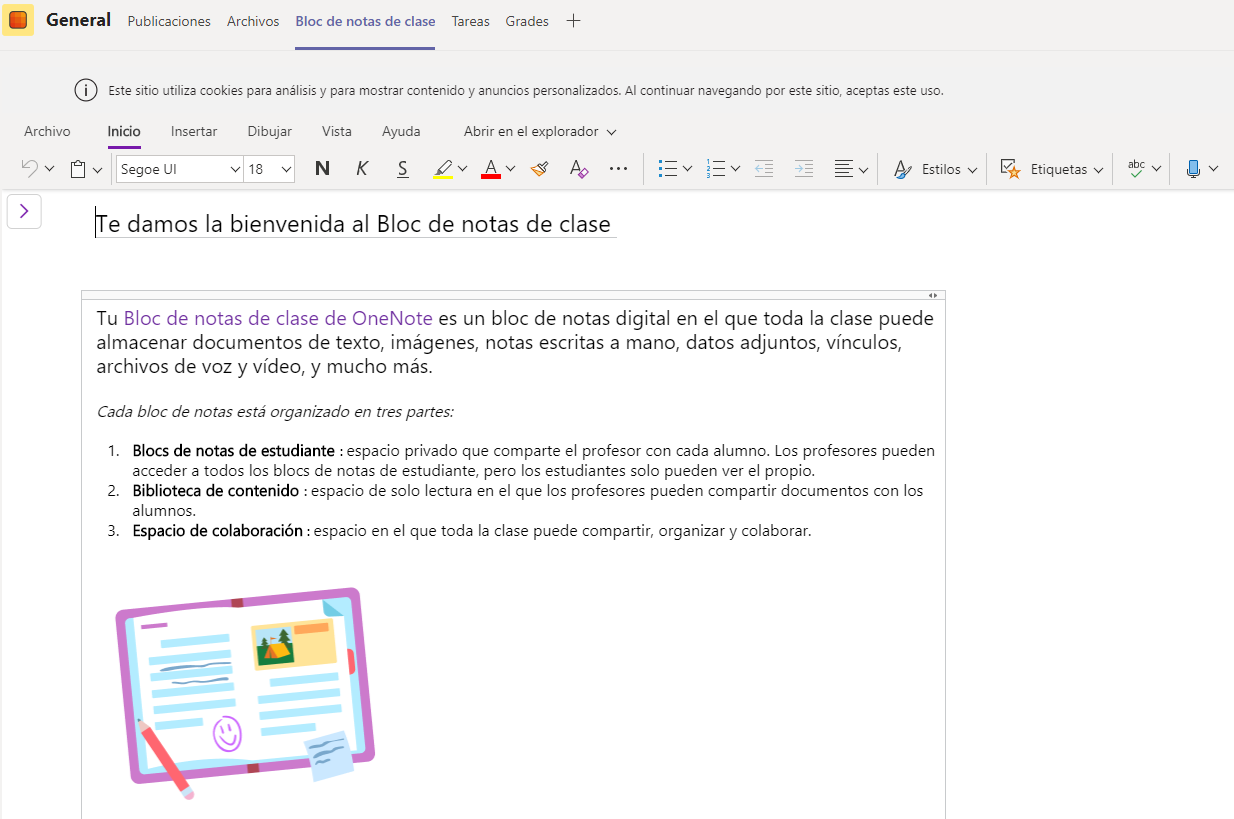 CONFIGURAR BLOC DE NOTAS
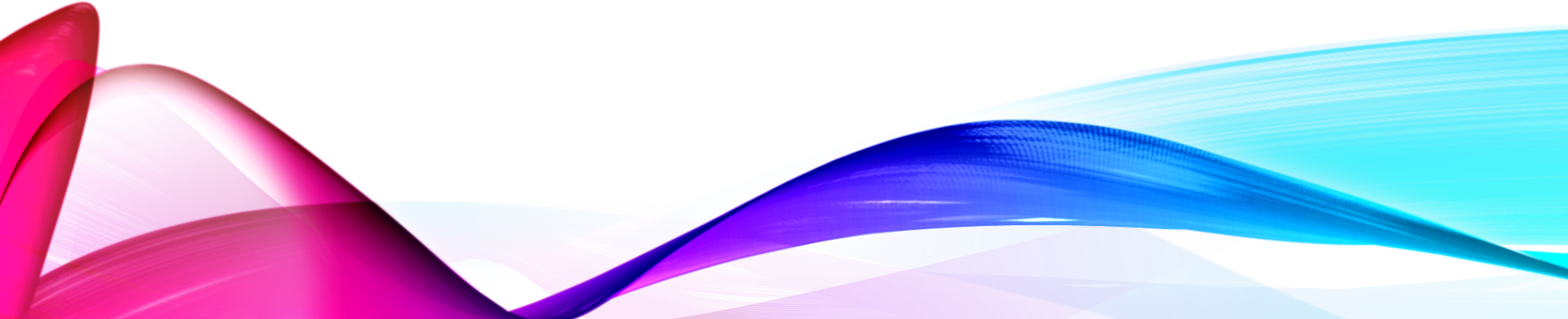 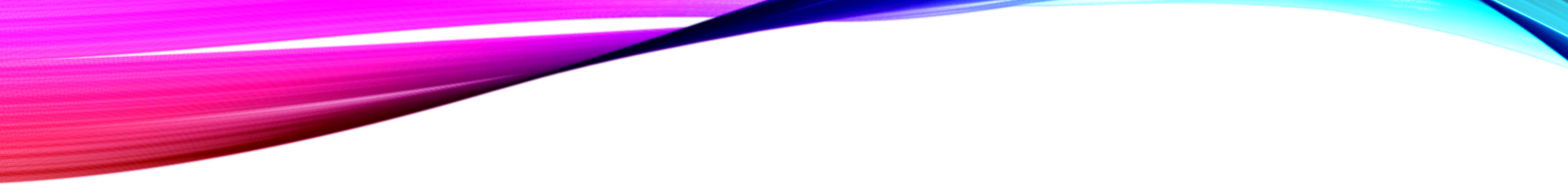 CONFIGURAR BLOC DE NOTAS
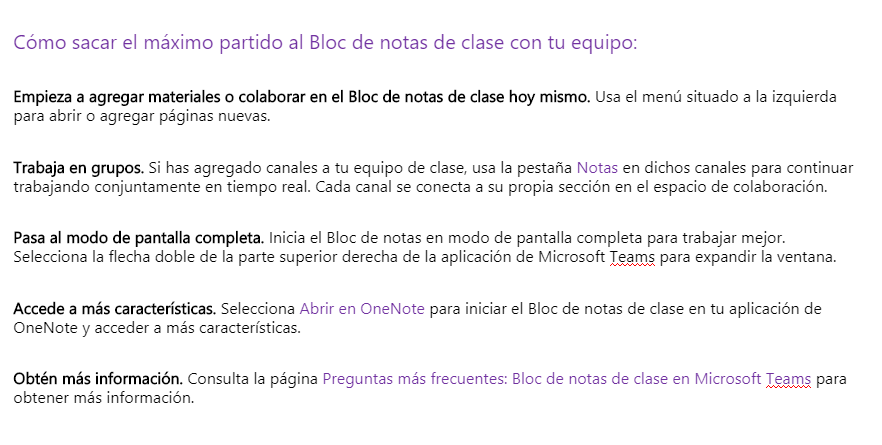 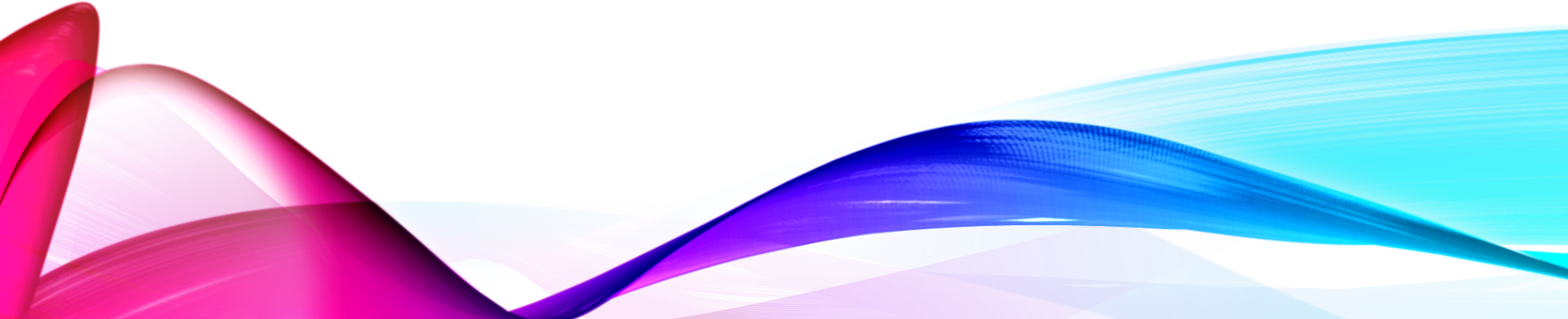 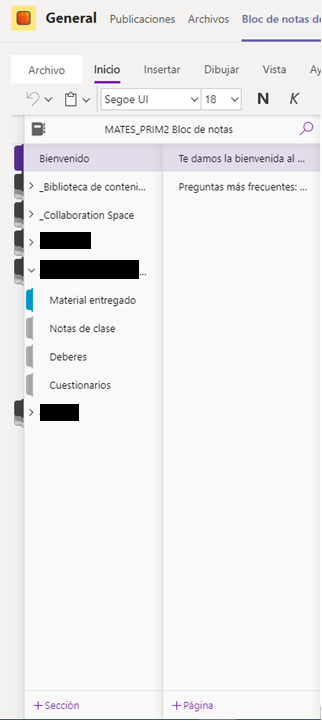 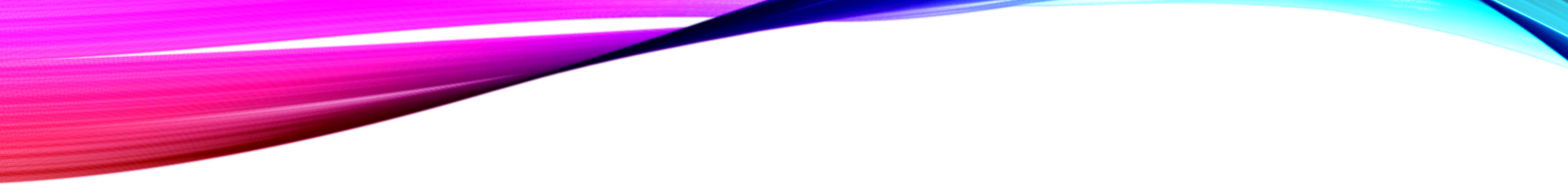 CONFIGURAR BLOC DE NOTAS
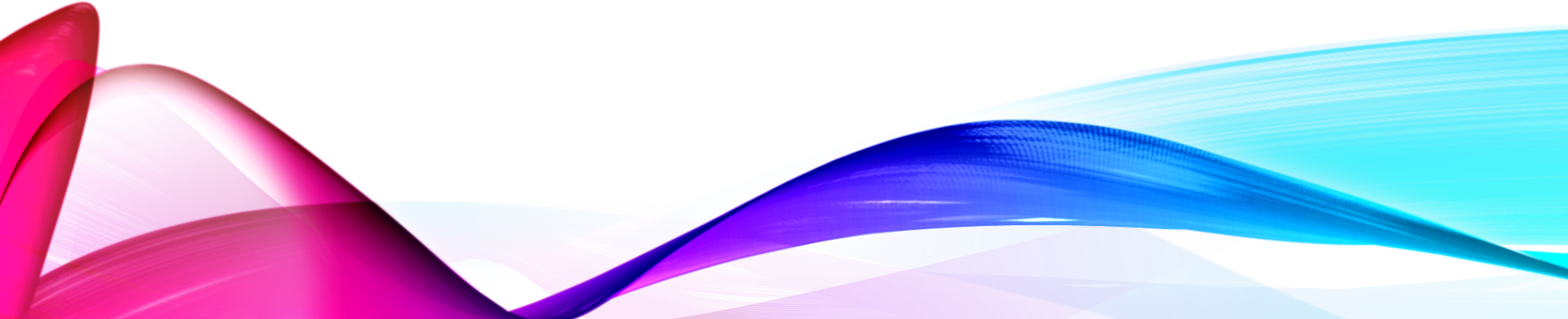 Crear una tarea
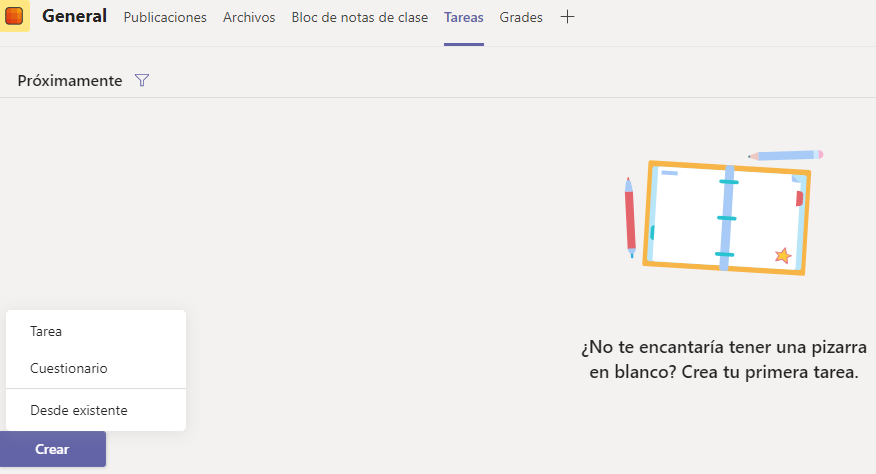 Crear una tarea
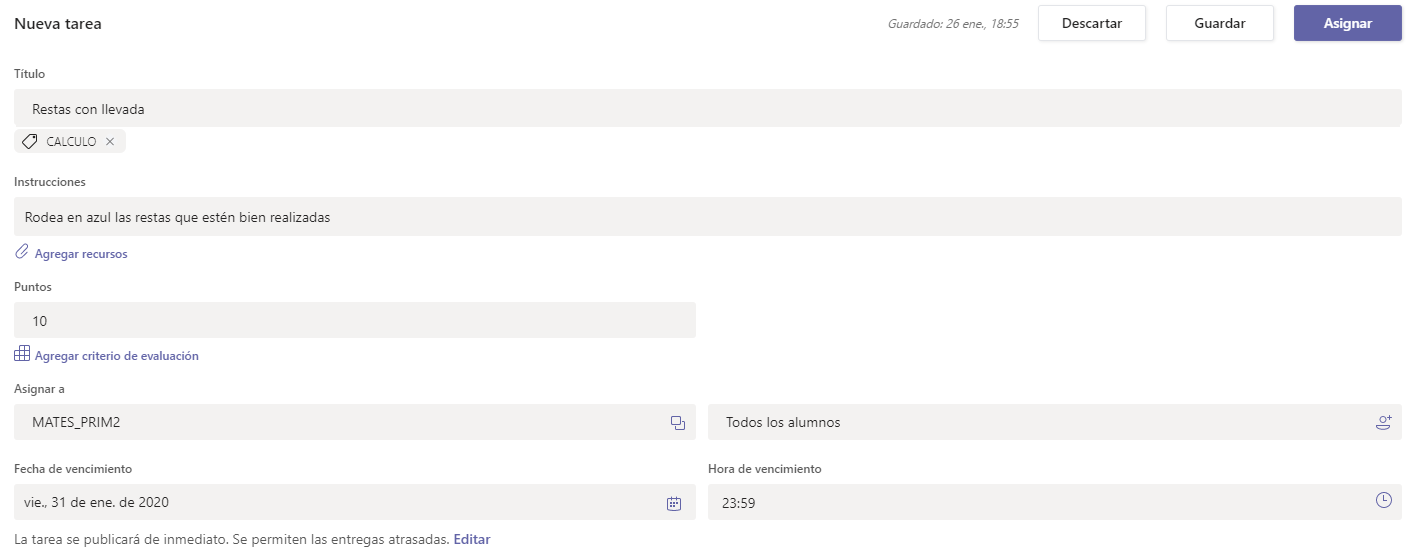 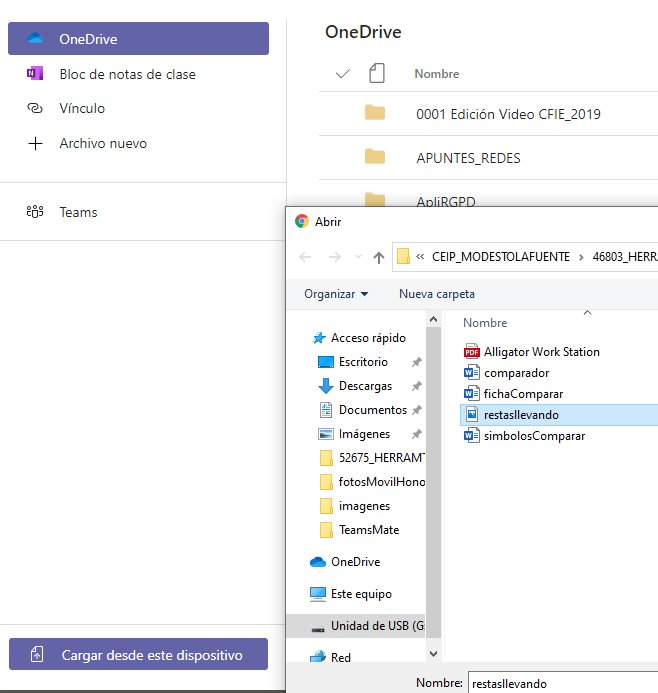 Crear una tarea
Si damos Agregar recurso nos permite insertar un documento desde cualquier fuente:
OneDrive, el propio Bloc de notas, un vínculo, de otro Teams o desde el equipo. 

También podemos crear un archivo nuevo (Word, Power Point o Excel)
Crear una tarea
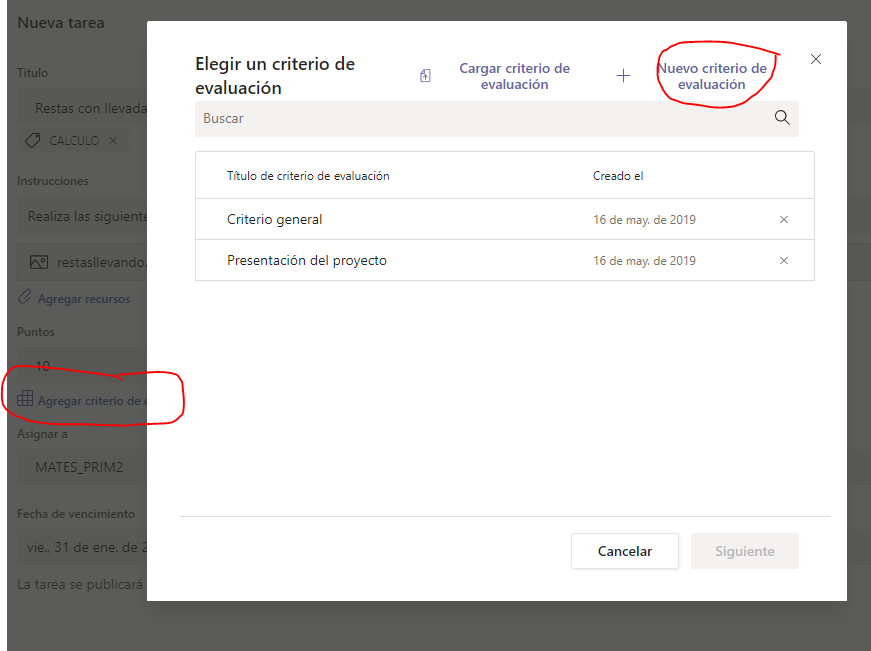 Muy importante y útil:

Podemos añadir RÚBRICAS.

Agregar criterio de evaluación

Podemos elegir una que hayamos usado o crear una nueva.
Crear una tarea
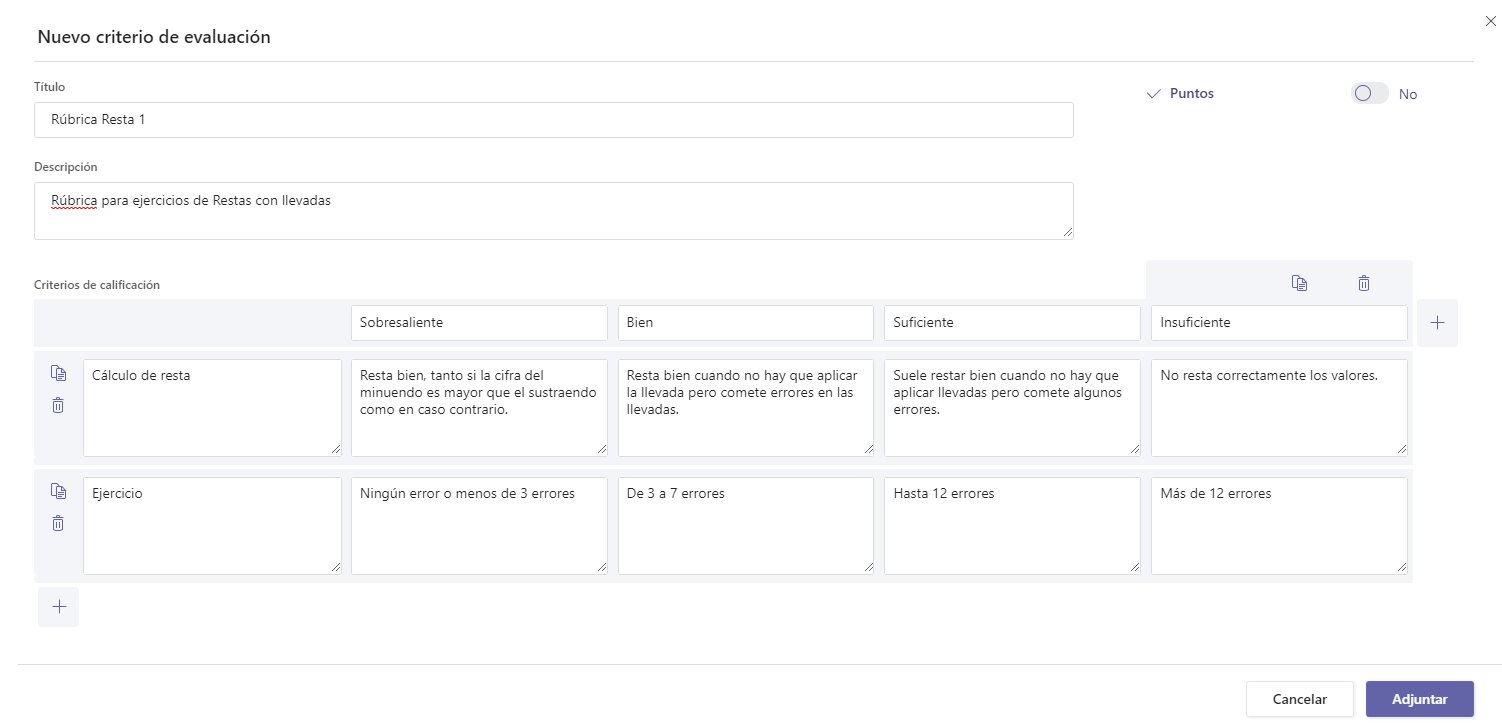 Crear una tarea
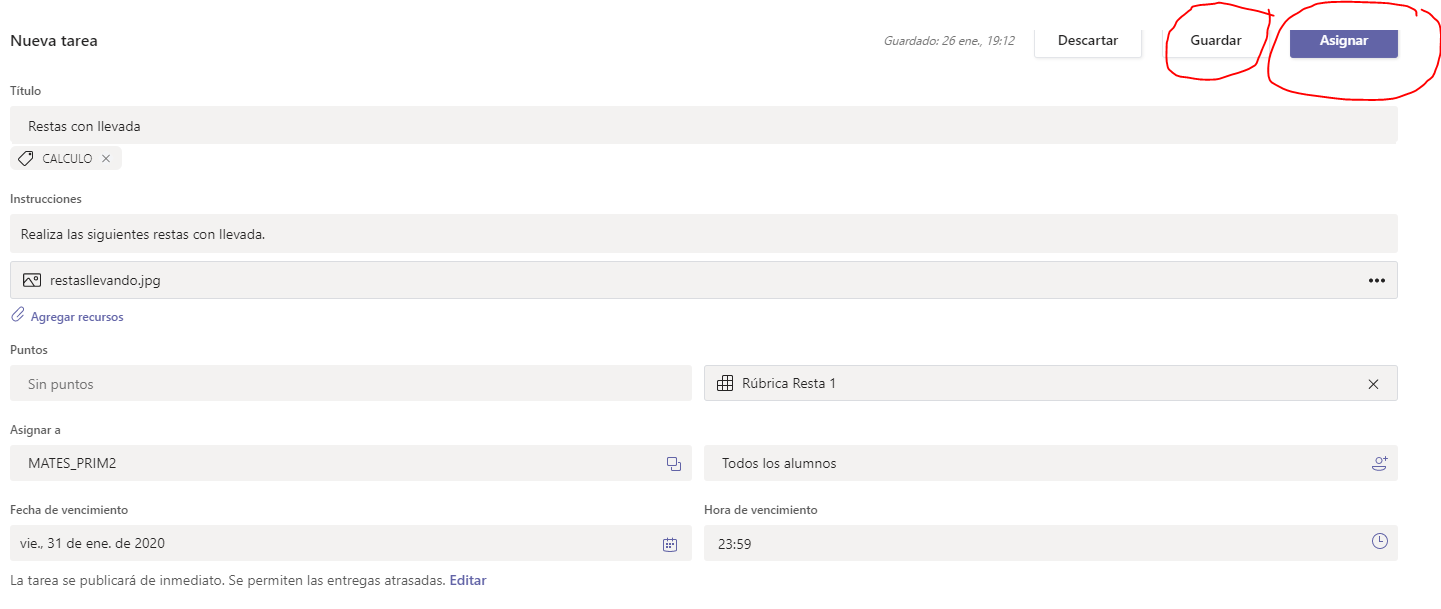 Crear una tarea
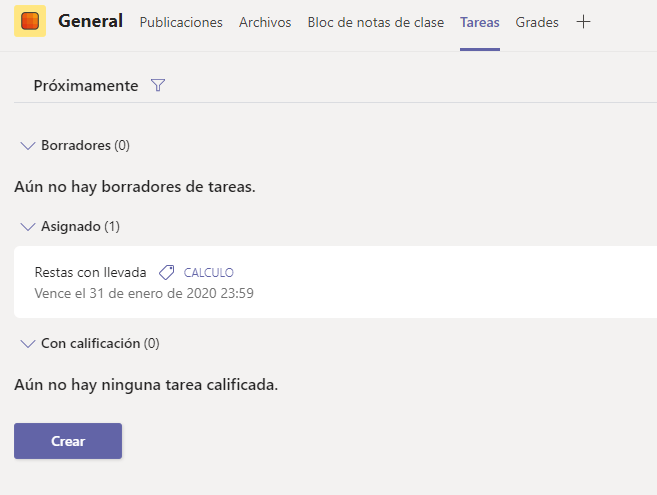 Si pulsamos previamente en Guardar no se asigna y queda como borrador.
Luego tenemos que volver a la tarea y asignarla.

Si pulsamos Asignar se asigna a los alumnos o seleccionamos los que queramos.

Ya estaría la tarea preparada.
Crear una tarea
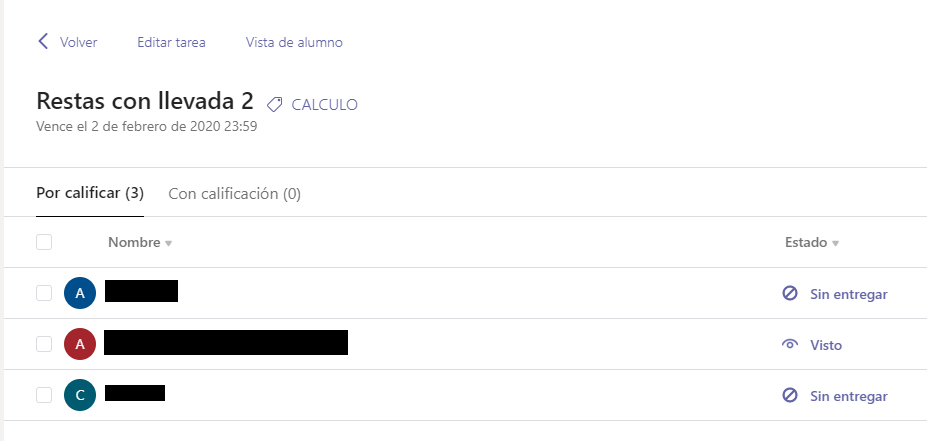 Una vez creada podemos entrar, editar la tarea o tener una vista como el alumno. 

Y cuando lo necesitemos, calificarla.
Crear una tarea
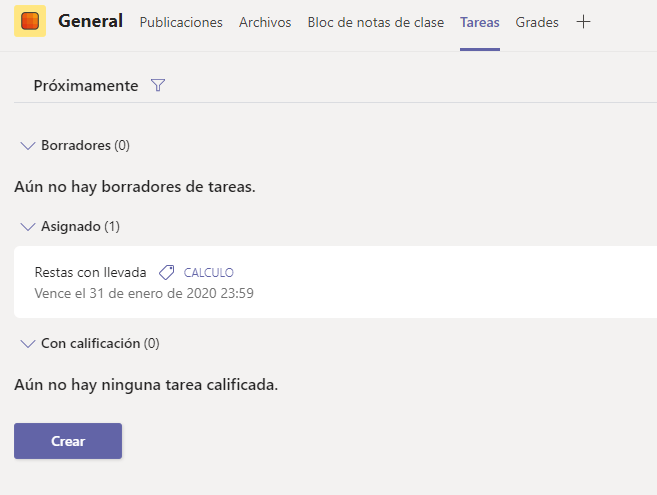 Vista por el alumno
Crear una tarea
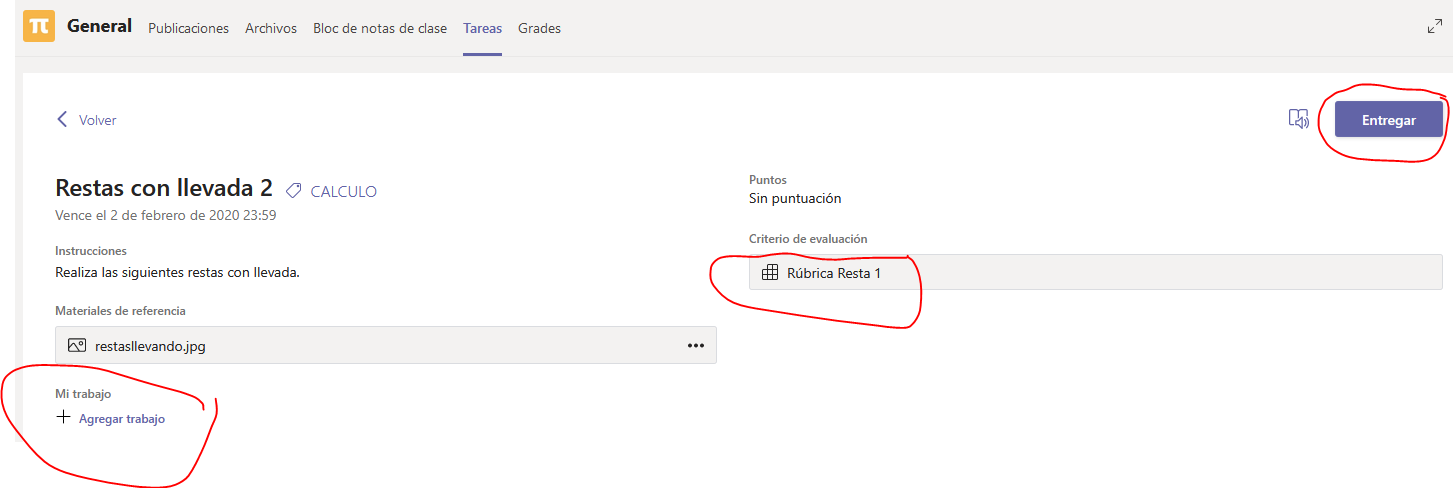 Entrega de la tarea por el alumno:
Mira la rúbrica
Agrega el trabajo
Entrega
Crear una tarea
Entrega de la tarea por el alumno:
Mira la rúbrica
Agrega el trabajo
Entrega (se puede deshacer la entrega).
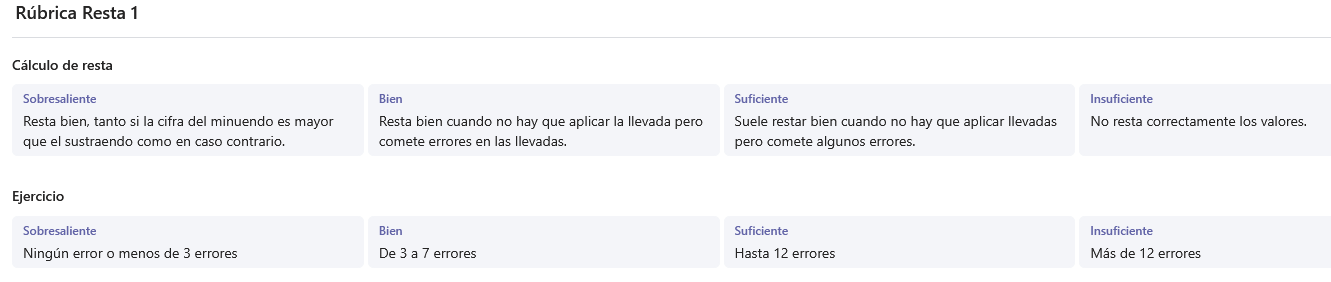 Evaluar una tarea
Una vez creada y asignada, si accedemos, veremos los estados de entregas y podremos corregir.
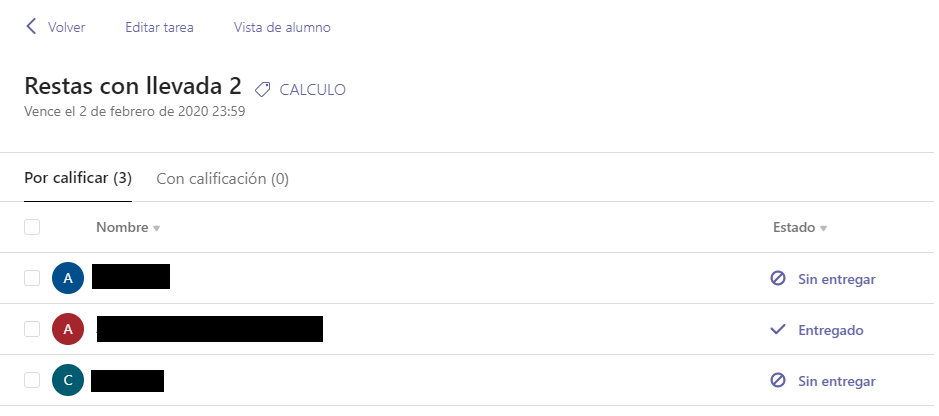 Evaluar una tarea
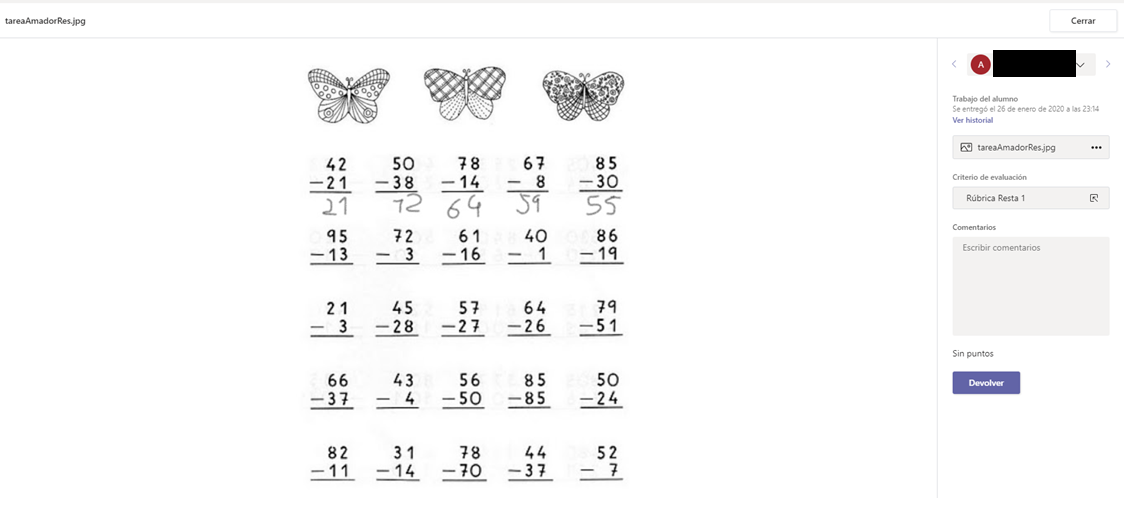 Escribiremos los comentarios de evaluación y pincharemos en Devolver.

Por último, Cerrar.
Evaluar una tarea
Al alumno, la tarea se le pasará a Completado, y podrá ver la información y, en su caso, la nota.
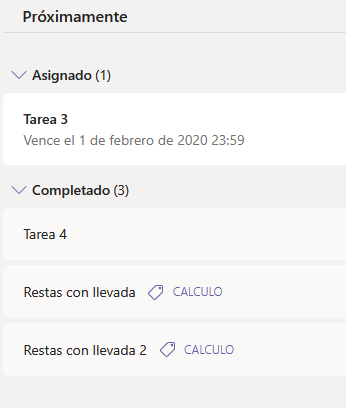 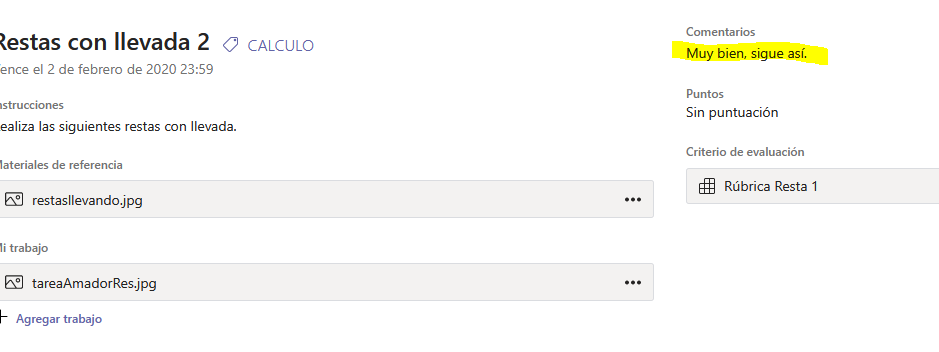 Administrar equipo
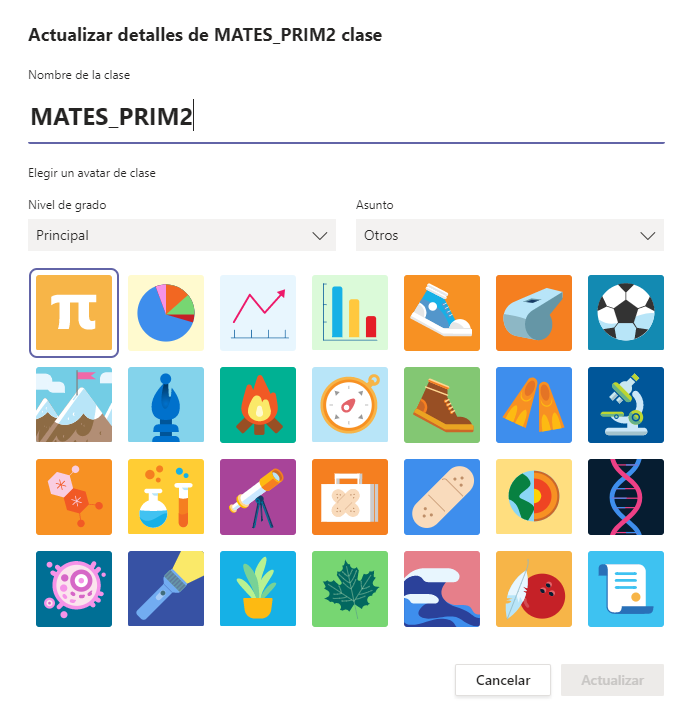 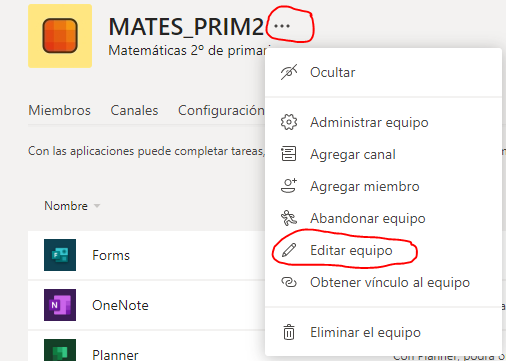 En la opción Editar equipo, podemos cambiar el icono por defecto del equipo, el nombre que pusimos al crearlo, el nivel…
administrar equipo
En la opción de Administrar podemos:
- Agregar o quitar miembros, profesores (Rol Propietario) o alumnos (Rol Miembro), ver si hay solicitudes para formar parte del equipo, gestionar los canales (secciones que clasifican el equipo en temas, proyectos, grupos…).
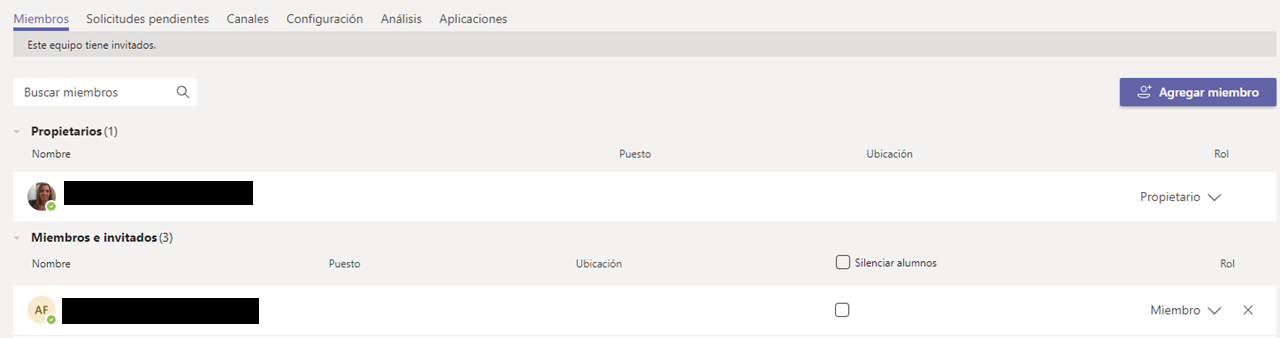 Notas o grades
Esta pestaña ha sido añadida recientemente. Sirve para echar un vistazo global a las tareas y notas.
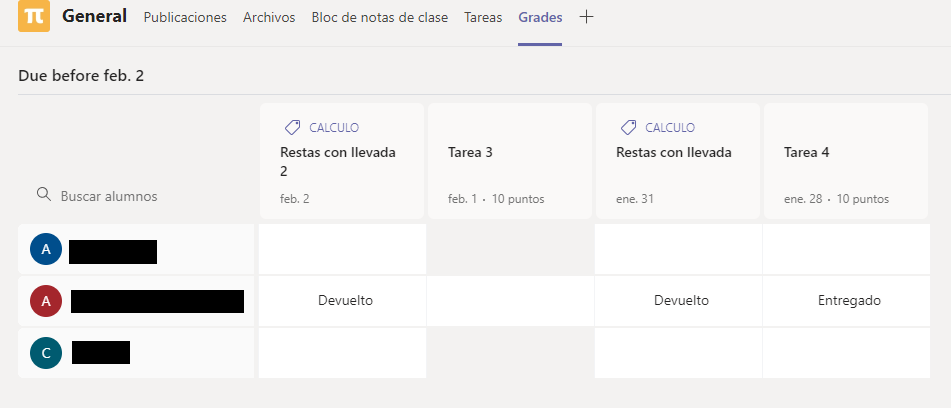 Nuevas pestañas
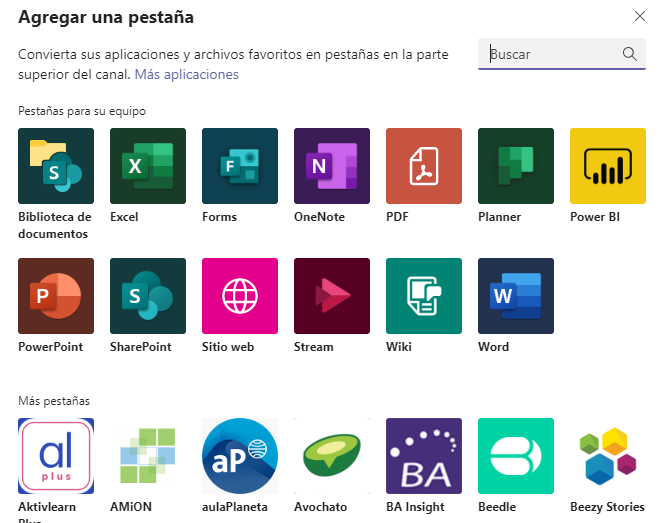 Podemos añadir nuevas pestañas, según necesitemos. De un Form o cuestionario, que es habitual, un sitio web, o cualquier aplicación que necesitemos, de las que ofrece Office 365.

La idea es que tengamos todo accesible directamente en Teams.
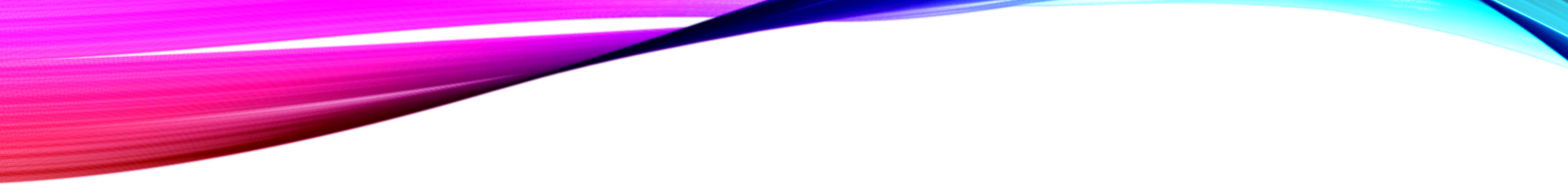 dudas
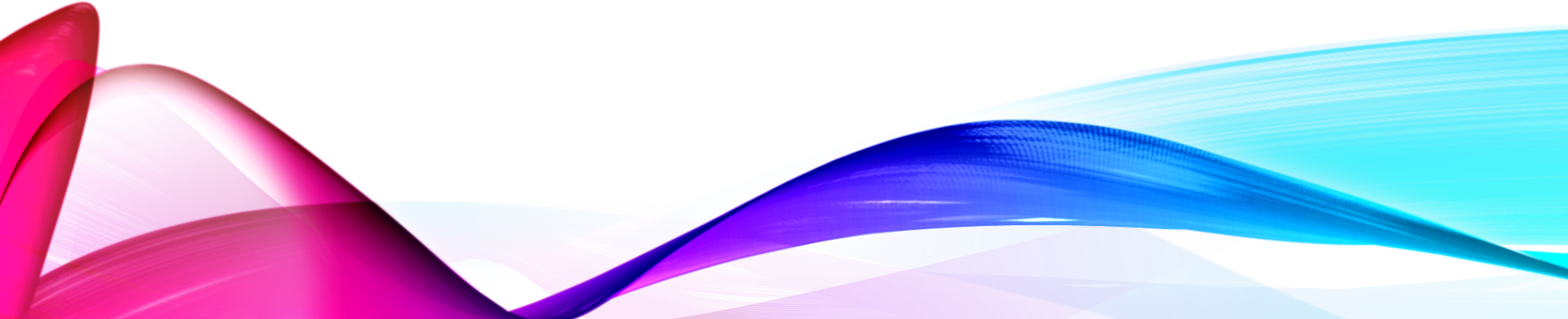 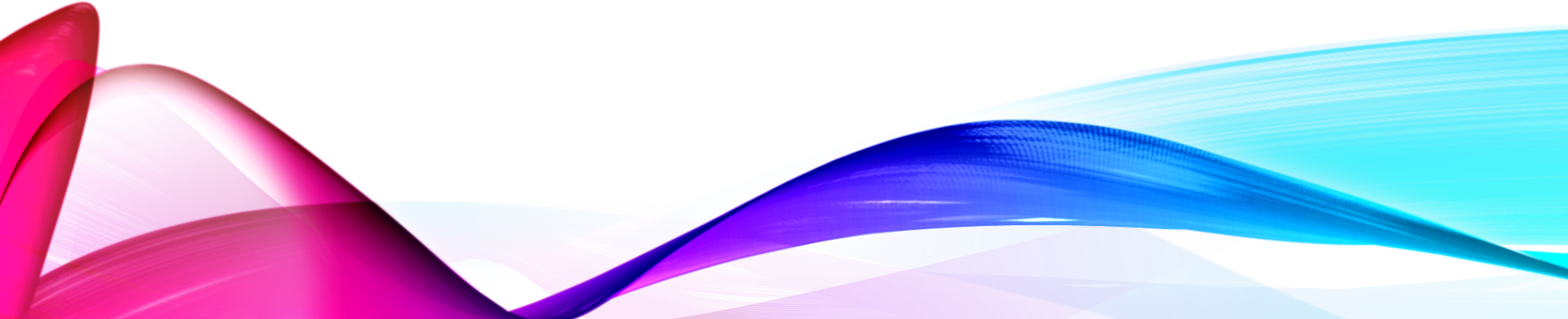 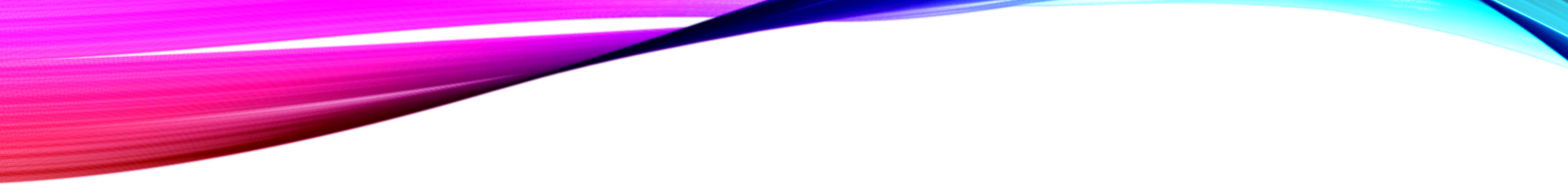 gracias
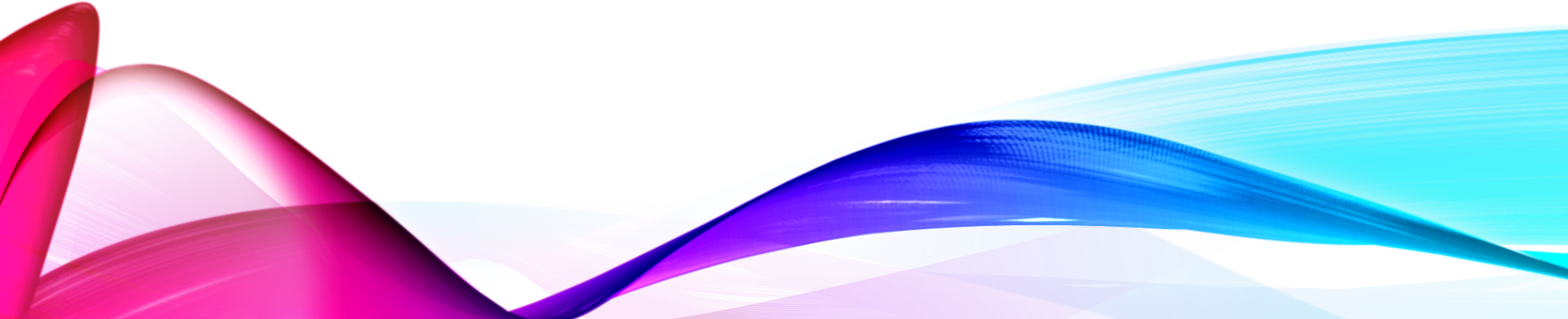 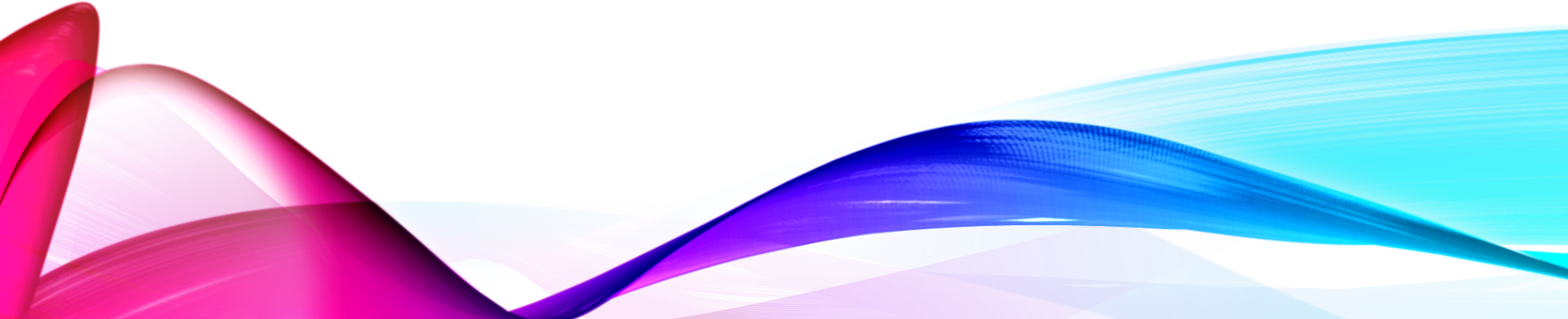 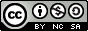 Ana Cristina Escudero Moro